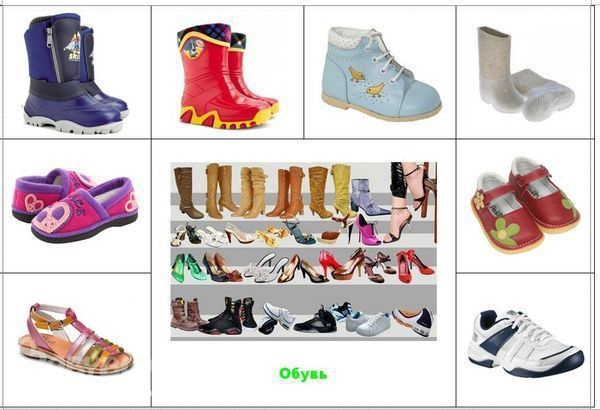 Обувь бывает:
 детская и взрослая
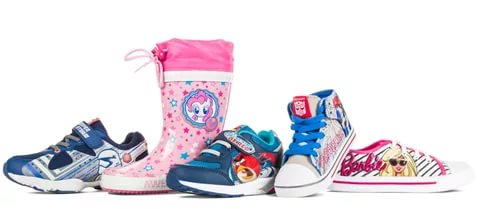 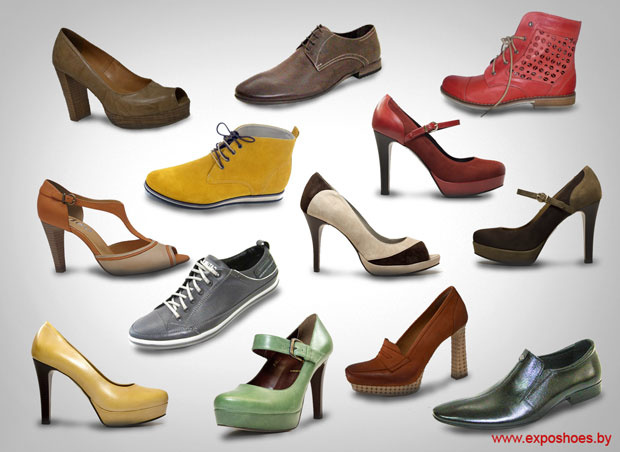 Обувь бывает:
 мужская и женская
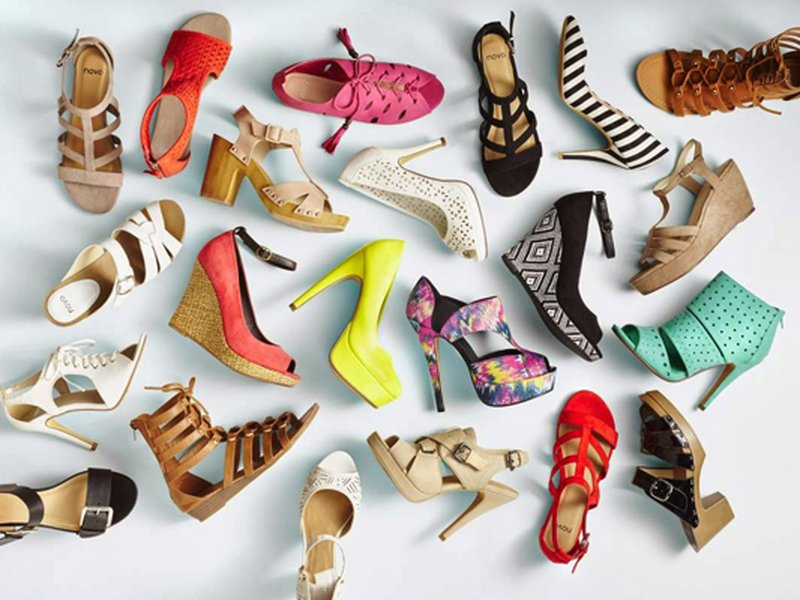 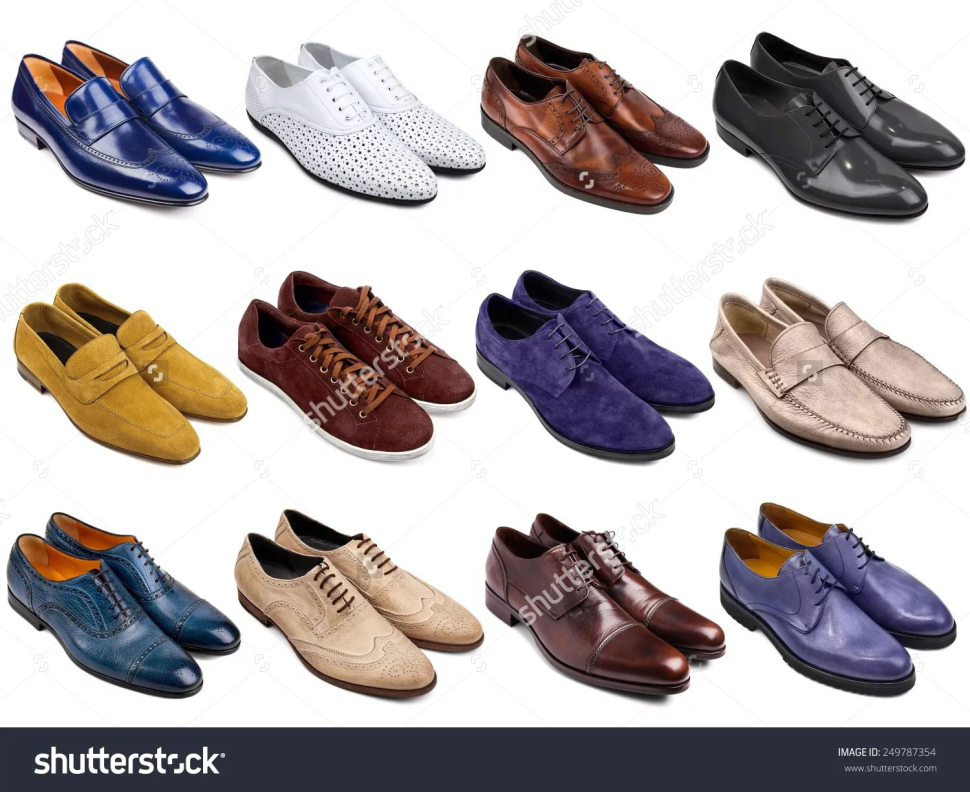 Обувь бывает:
 летняя, зимняя и демисезонная
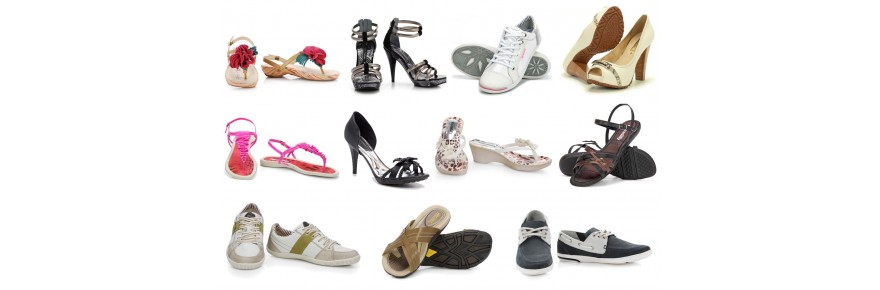 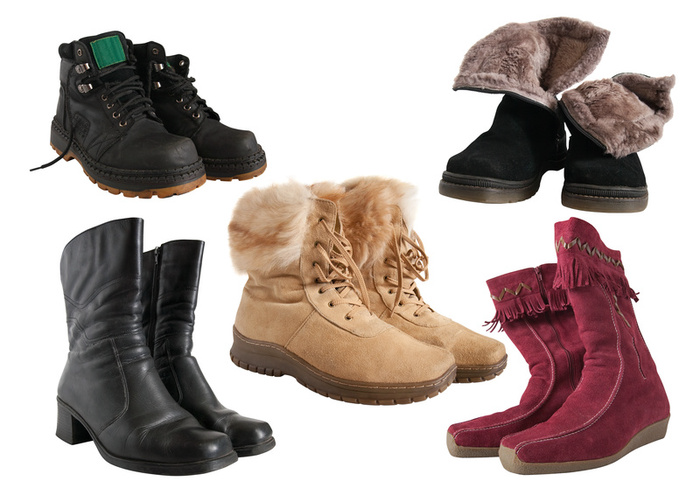 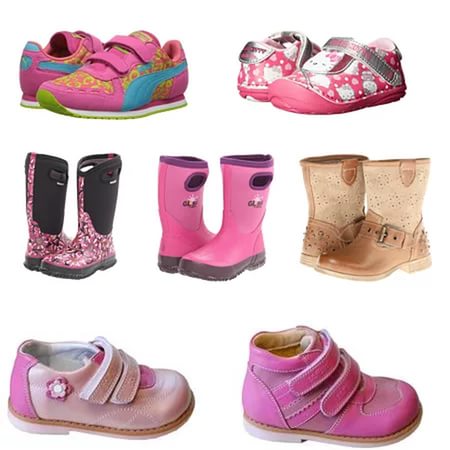 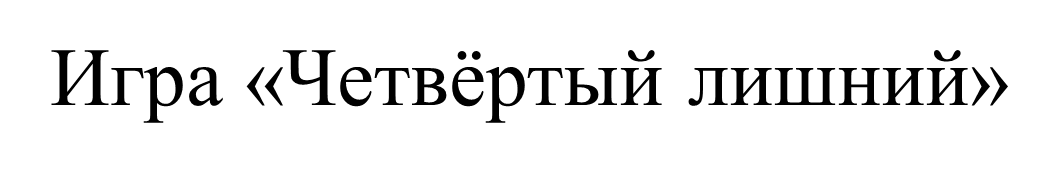 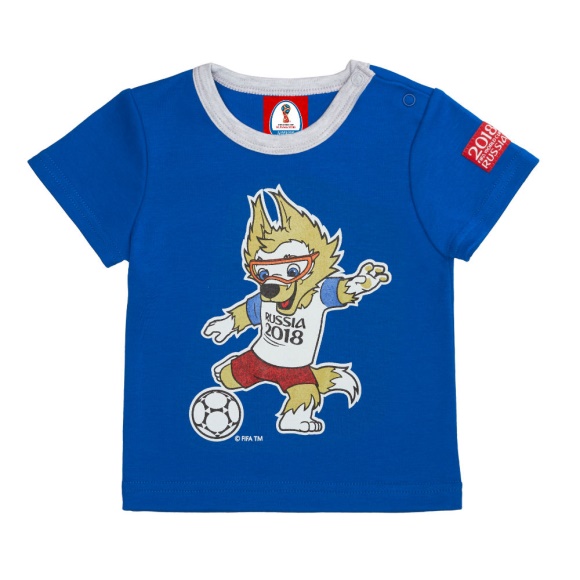 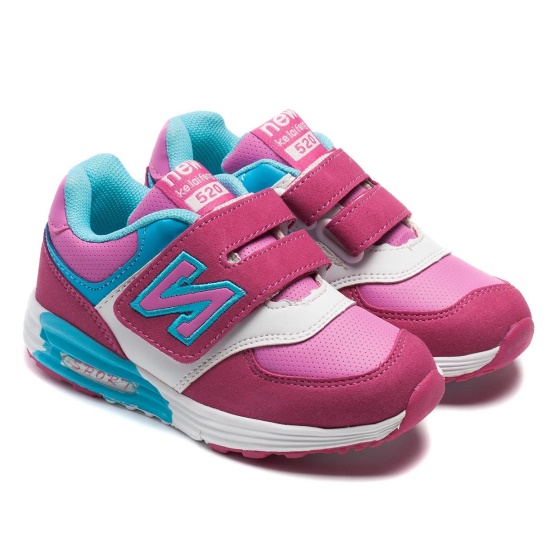 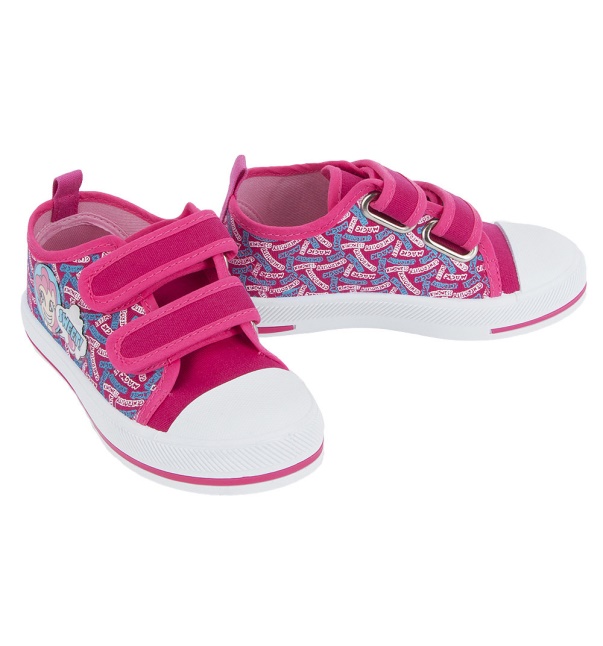 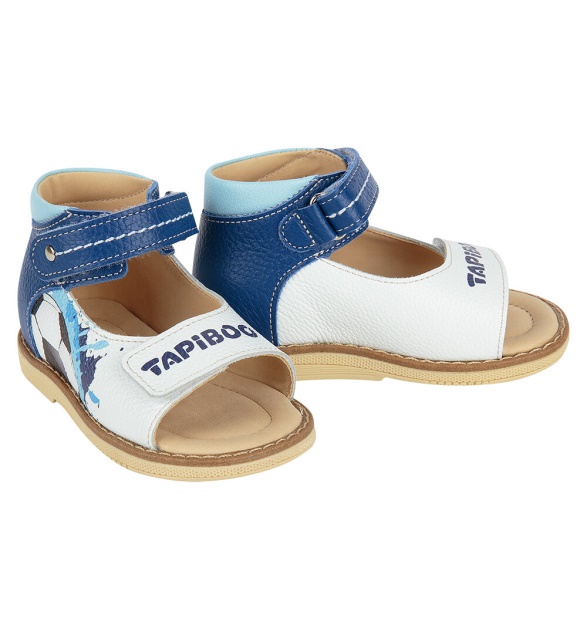 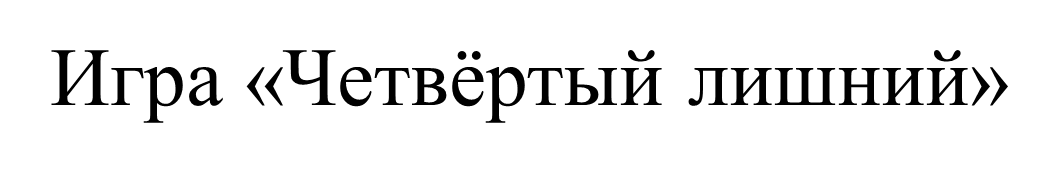 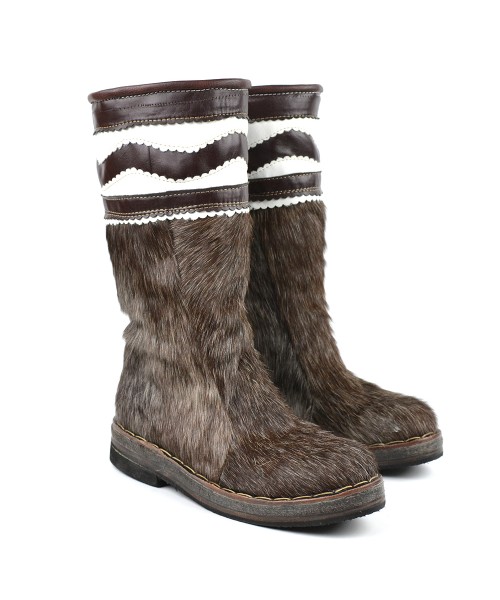 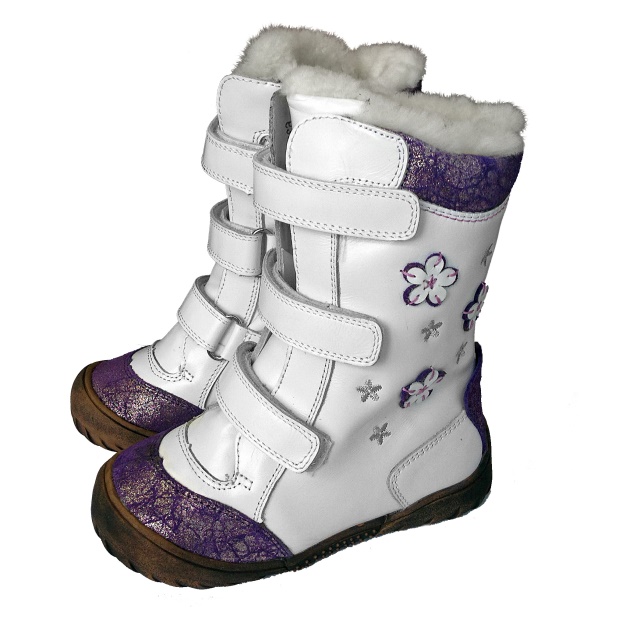 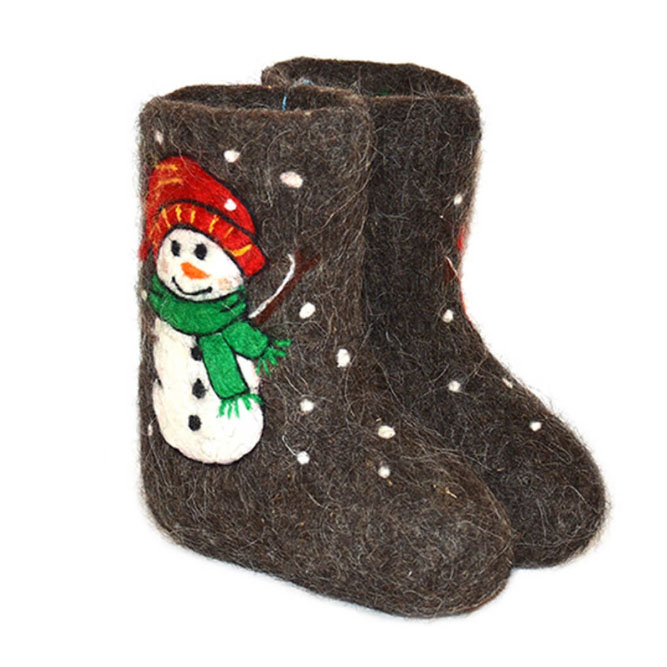 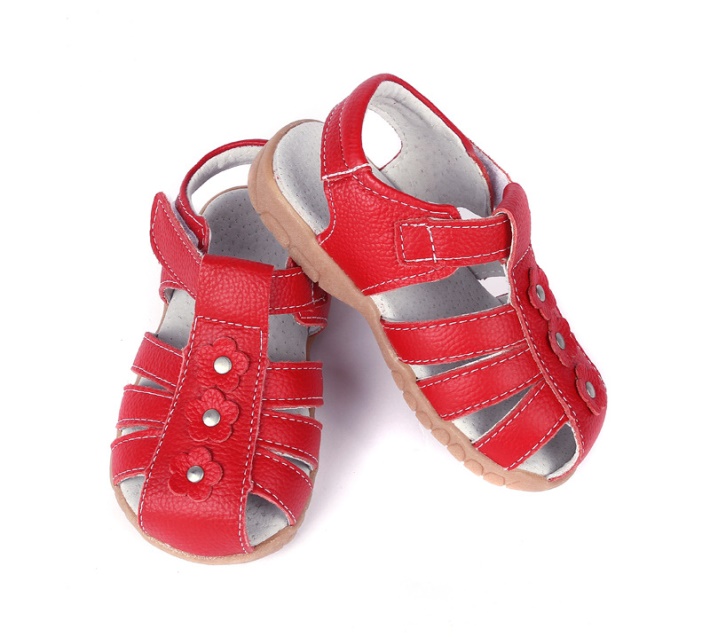 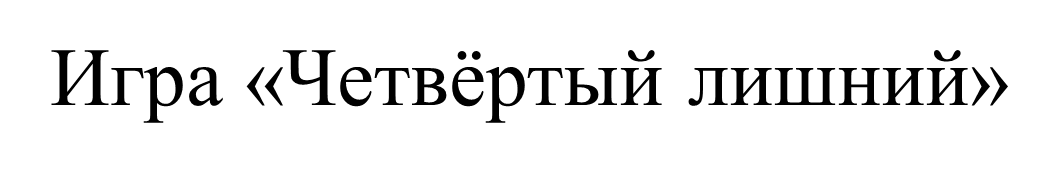 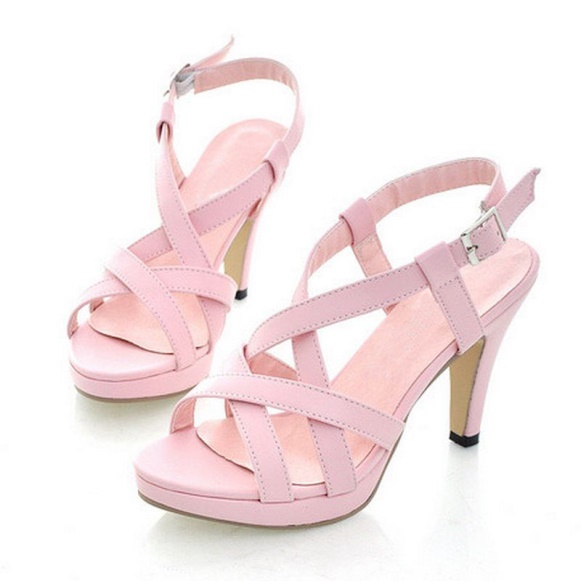 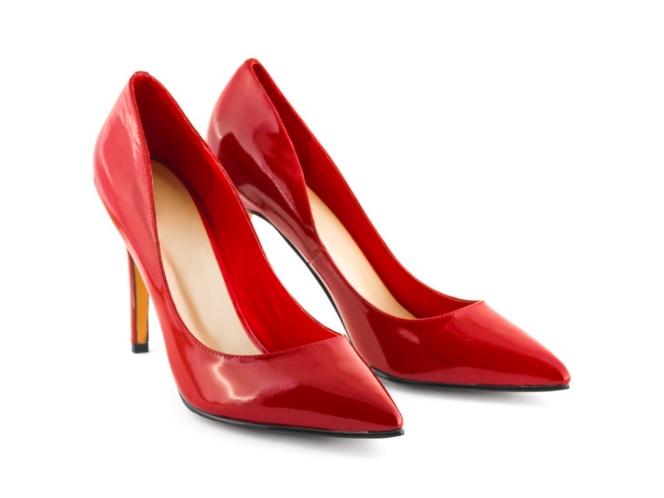 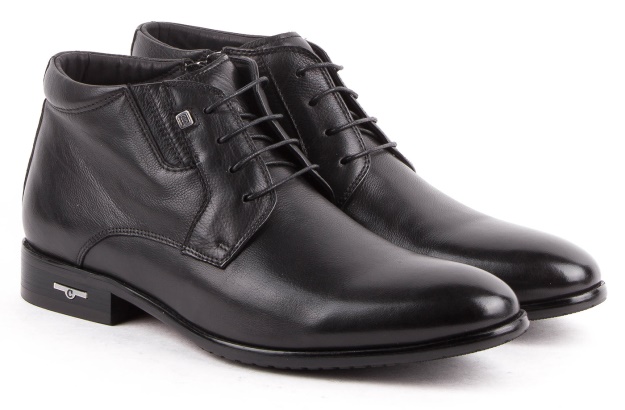 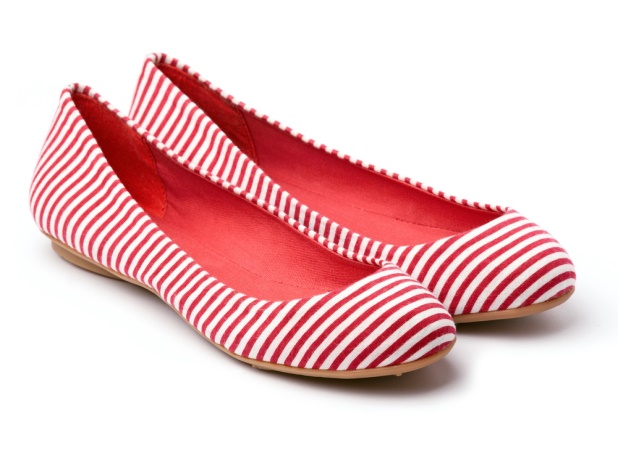 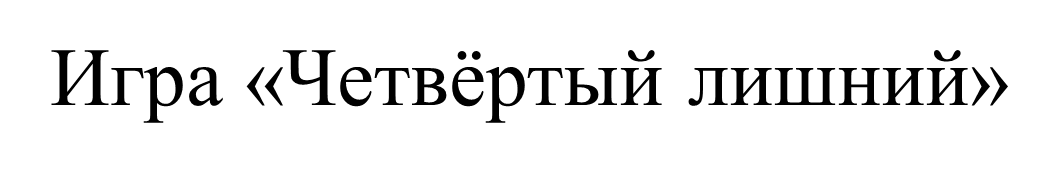 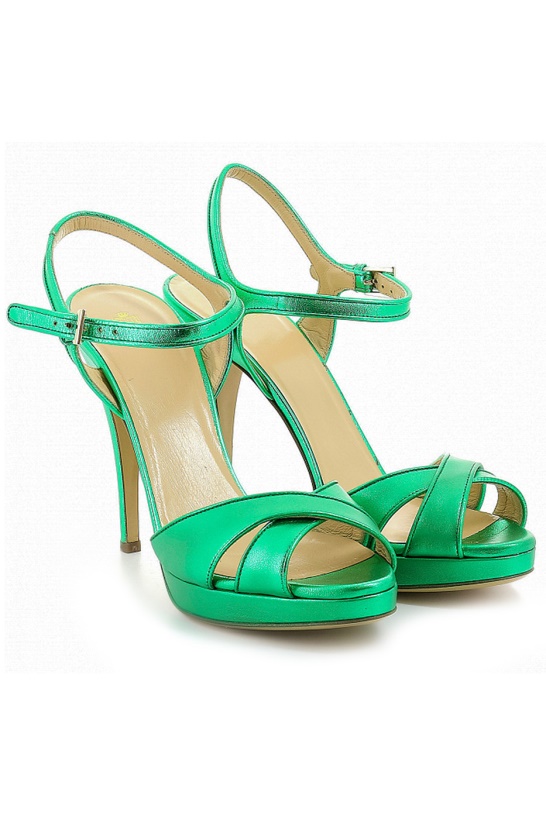 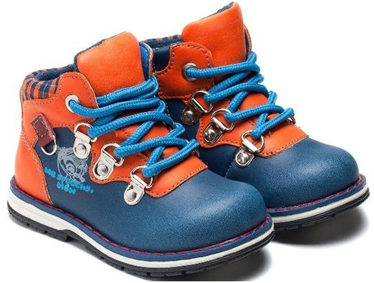 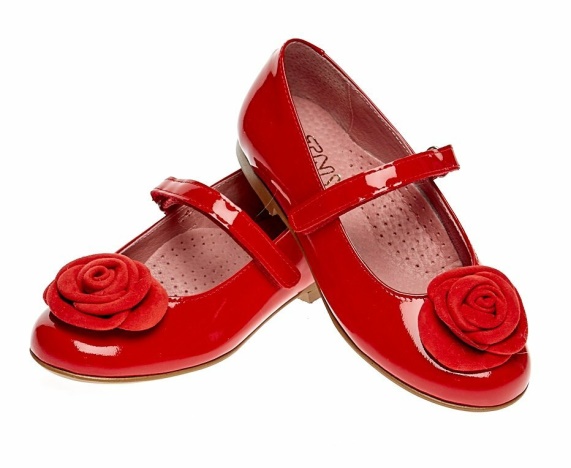 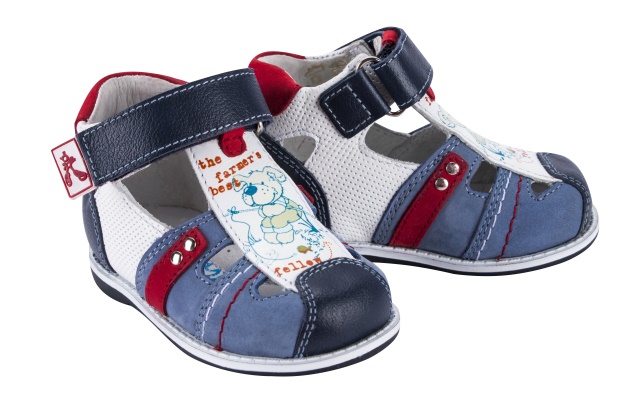 Игра «Что из чего сделано?»
Ботинки из кожи, какие?
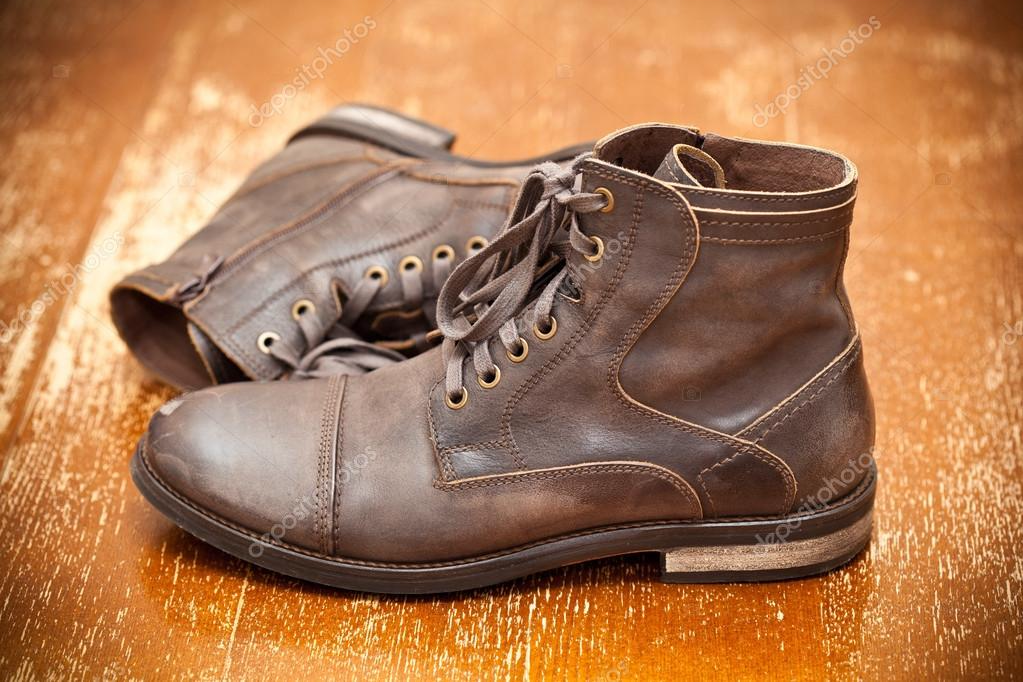 Игра «Что из чего сделано?»
Туфли из хрусталя, какие?
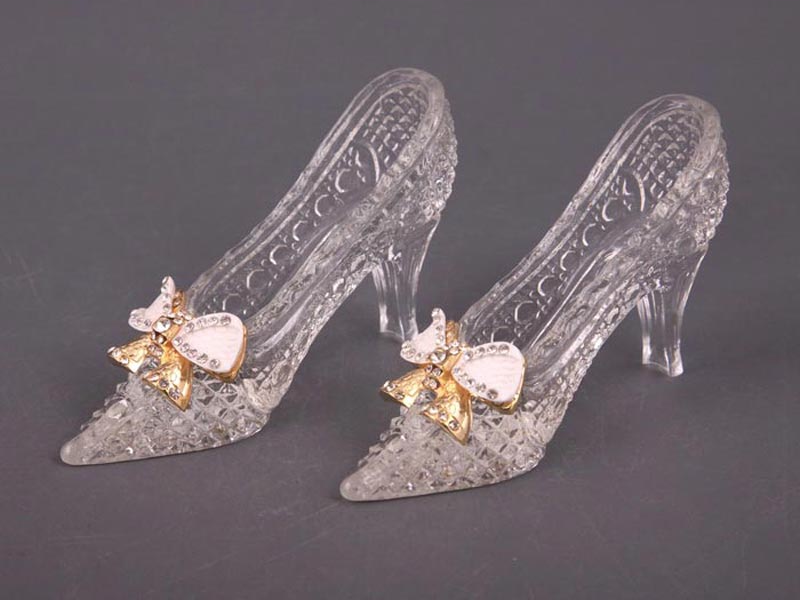 Игра «Что из чего сделано?»
Сапоги из резины, какие?
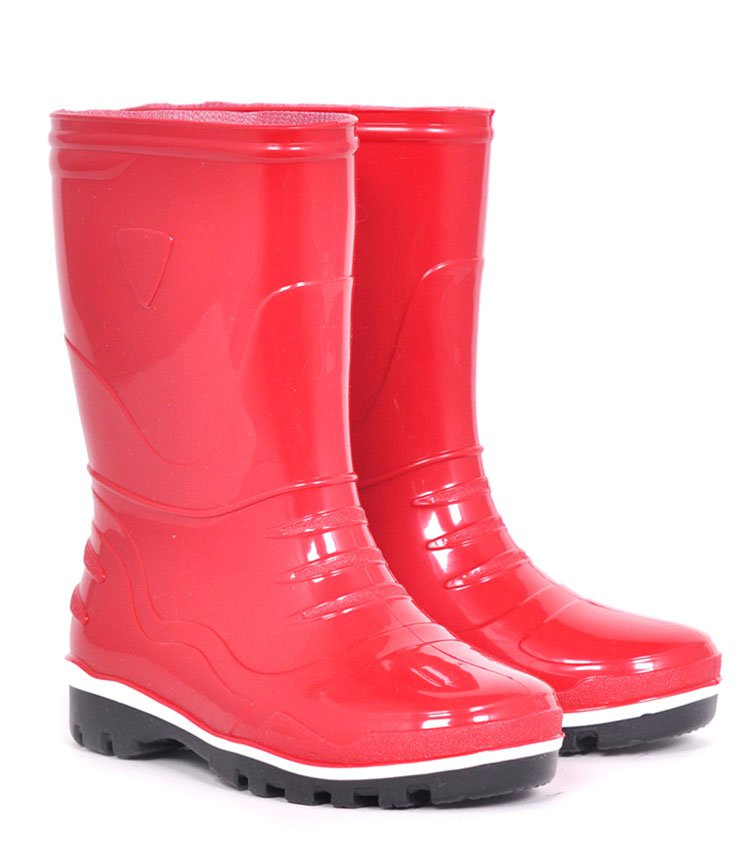 Игра «Что из чего сделано?»
Пимы из меха, какие?
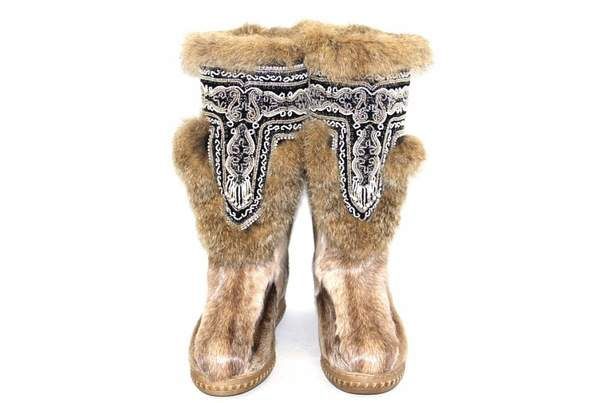 Игра «Что из чего сделано?»
Валенки из шерсти, какие?
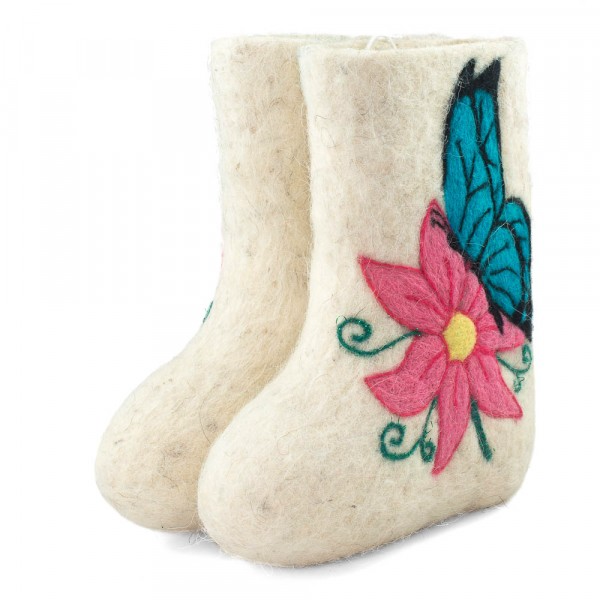 Игра «Что из чего сделано?»
Сандалии из замши, какие?
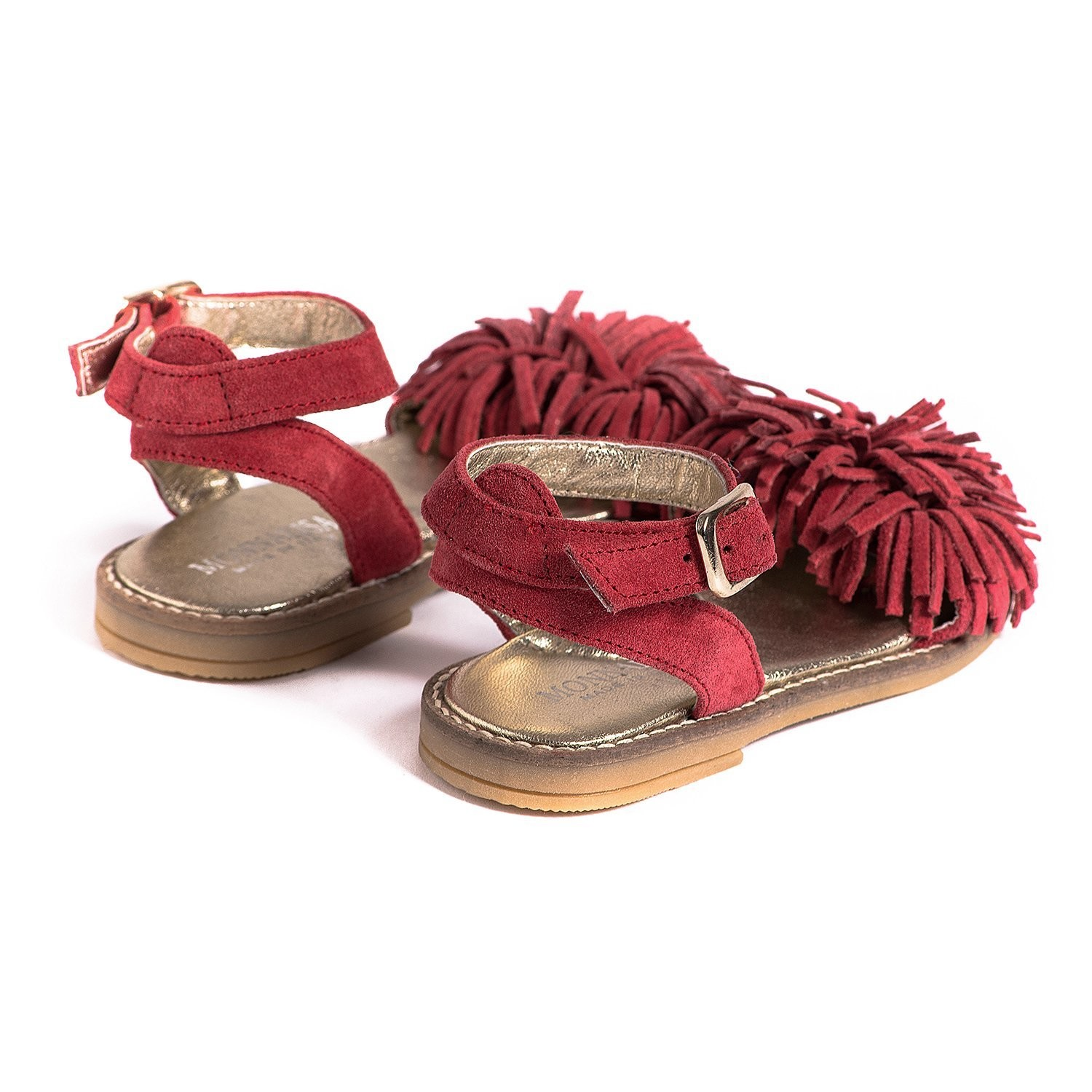